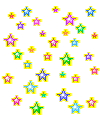 Дивосвіт збирає 
друзів - 2011
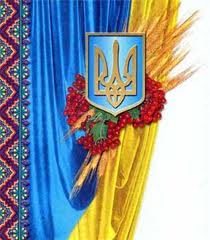 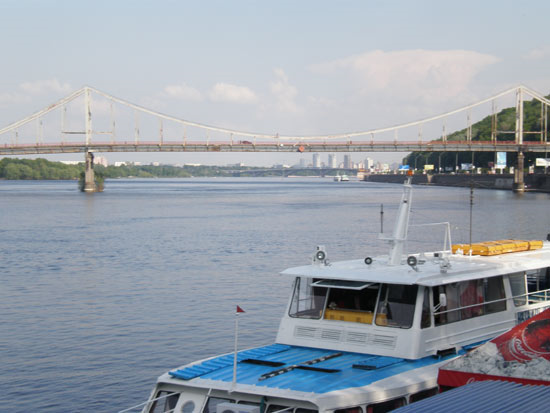 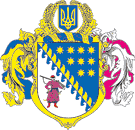 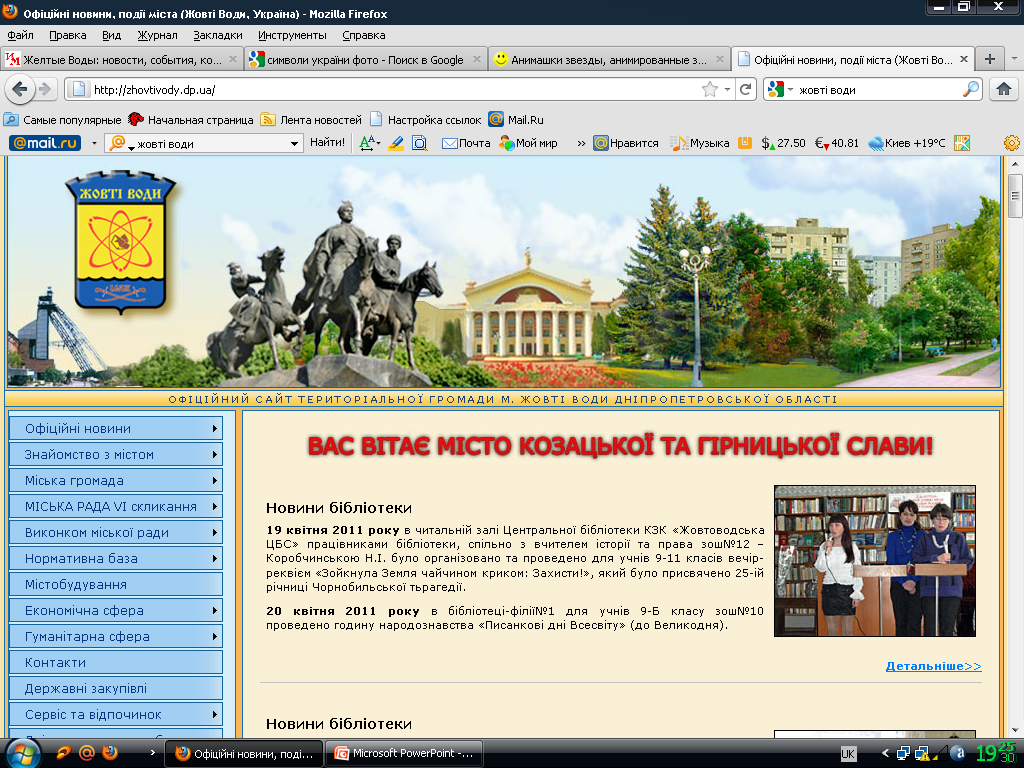 Фото СШ№11
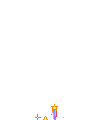 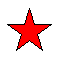 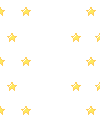 Вітаємо!
          Вітаємо!              Вітаємо!
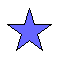 Дивосвіт збирає друзів
Гімн “Дивосвіту”
Співають:
             Федоров В.
              Клименко Т.
Директор
школи
Аракчеєва 
Валентина Романівна
“Чечётка”
2-А 
клас
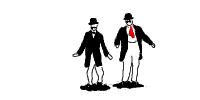 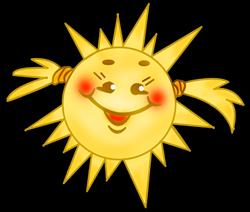 “ОБЛИЧЧЯ ШКОЛИ”
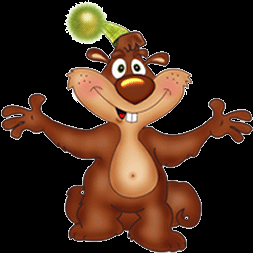 Номінація
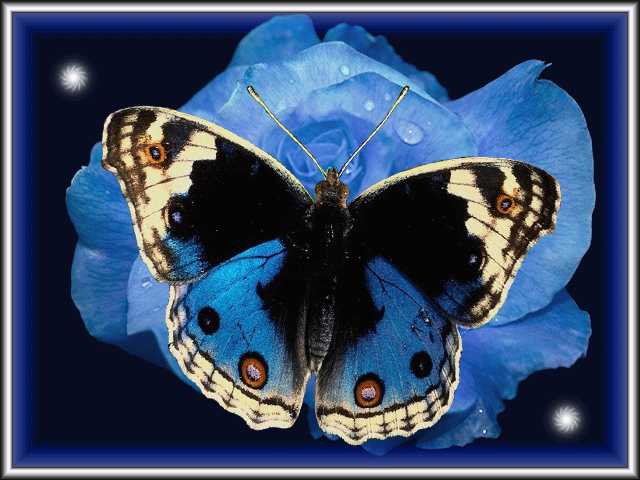 Зоряний олімп 2011
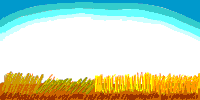 “Зоряний олімп
 2011”
Номінація
“Джамайка”
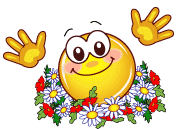 О. Сахнюк
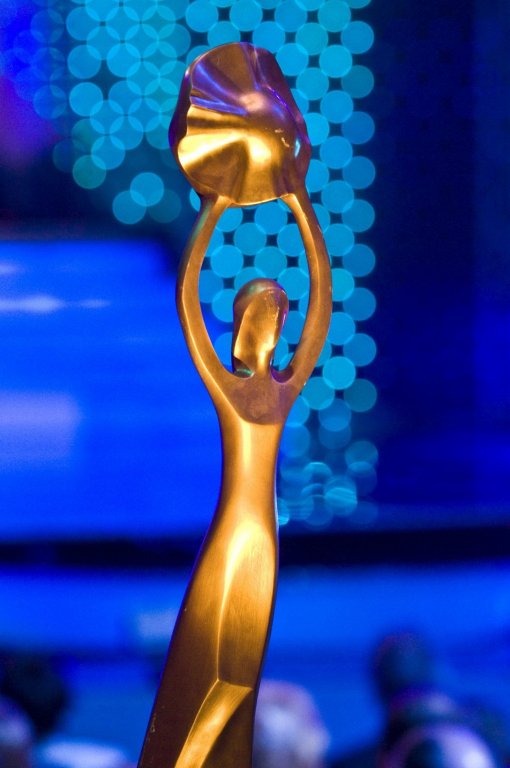 “Гордість Дивосвіту”
Номінація
Фото президента
Сич Яна + Седченко Таня
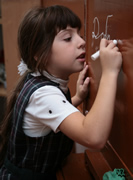 Номінація
“Творча особистість – 2011”
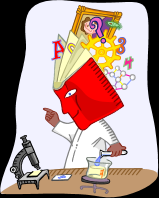 Усенко І.
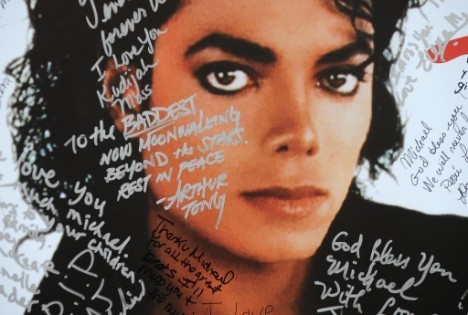 “ДЖЕКСОН”
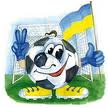 “Спортивна надія”
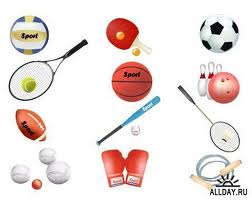 номінація
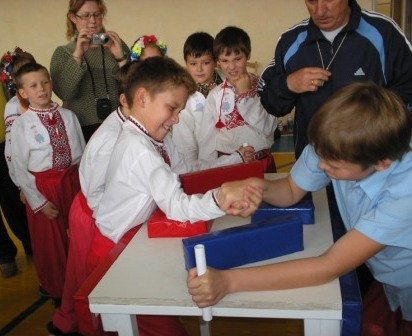 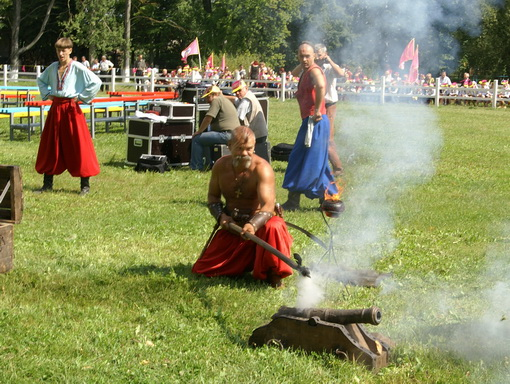 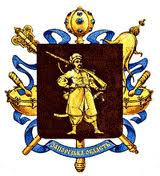 Юна співачка з 3-А класу
Агаркова 
Катерина
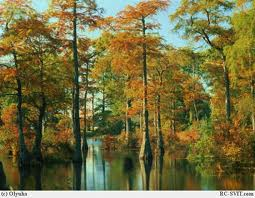 Номінація
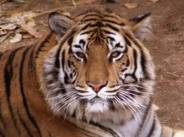 “ЮНИЙ ДРУГ
 ПРИРОДИ - 2011”
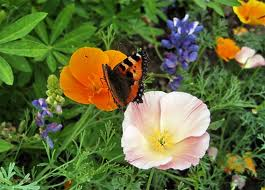 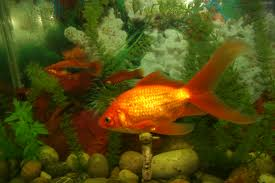 Нагородження батьків
 та піклувальної ради
ФЕДОРОВ
 ВЛАД